SBA CARES Act Support for Manufacturers and Global Supply Chains
Office of International Trade
August 27, 2020
For Audio 1-888-889-6562          Passcode  538 6134#
Agenda
Welcome and Introduction – Michele Schimpp, SBA Deputy Associate Administrator for International Trade
CARES Act News and Updates – Michele Schimpp, SBA
Manufacturer Interview – Jim Wilson, Box Latch Products, Pewaukee, WI and Steve Sullivan, SBA Senior International Trade Specialist
Other Assistance for Manufacturer Exporters – Michele Schimpp, SBA 
Growing Global Sales with the help of SBA Export Financing – David Leonard, SBA Regional Export Finance Manager, Atlanta USEAC
Q & A
SBA Disaster Assistance in Response to the Coronavirus
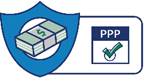 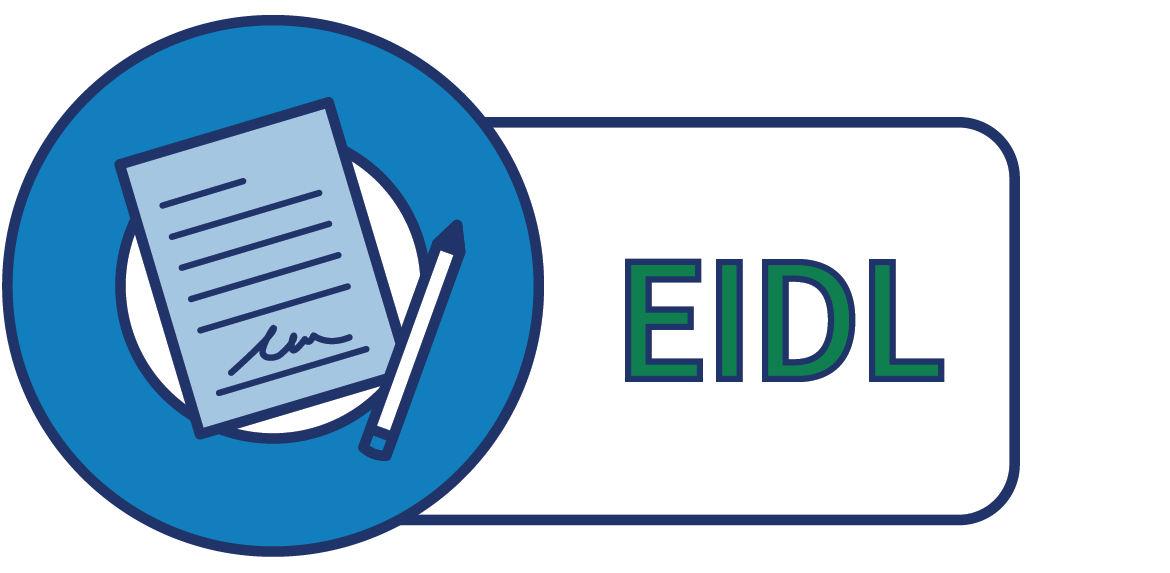 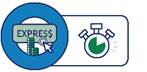 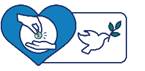 SBA Debt Relief
Principal, interest, and fees paid by SBA

Current and NEW loans issued prior to September 27, 2020 

For a period of six months.  
 
https://www.sba.gov/funding-programs/loans/coronavirus-relief-options/sba-debt-relief
Box Latch™ Products“Innovations Outside the Box”
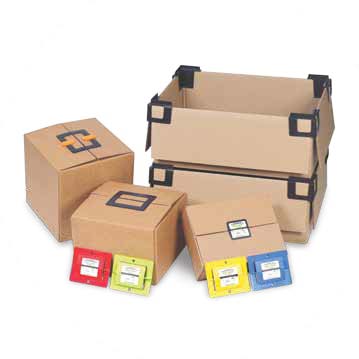 Jim Wilson
Chief Executive & Export Officer (CEEO)
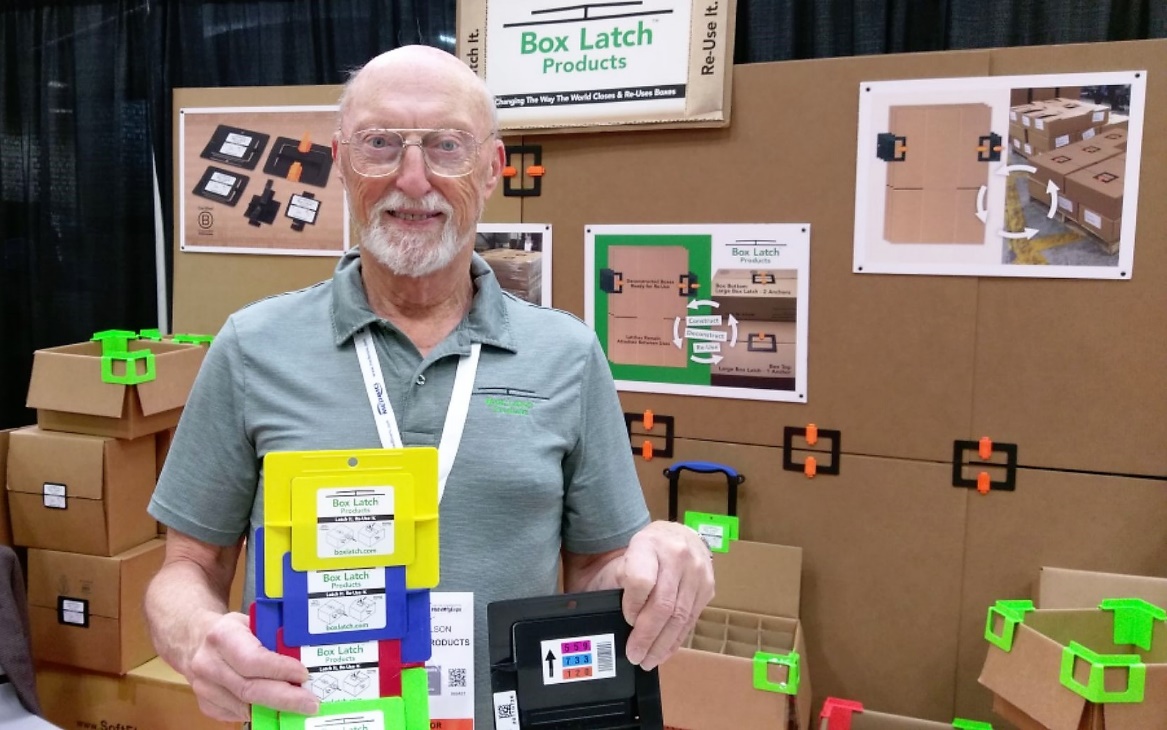 Since 2010
To Save Time, Money & The Environment
Box Latch™ Products
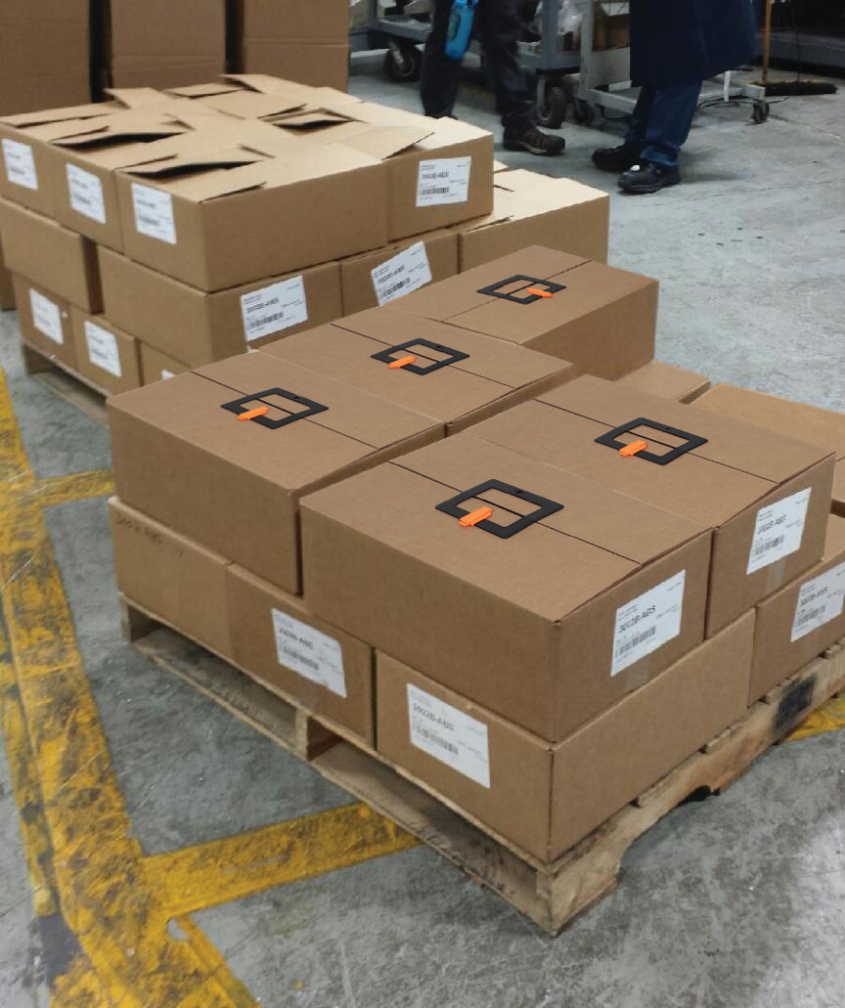 Ineffective, damaged, folded flaps
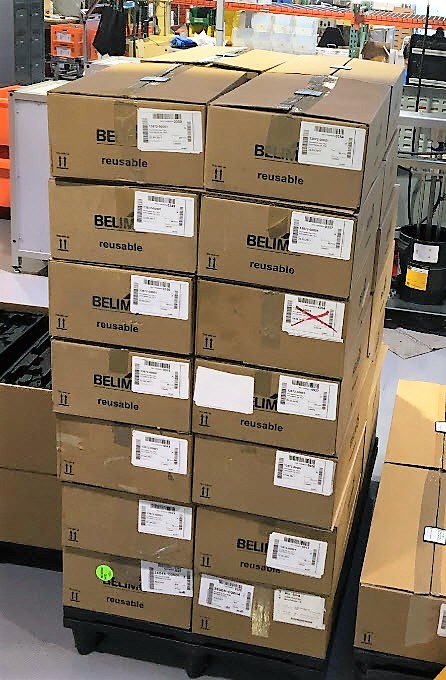 Boxes Closed
Temporarily with Box Latches™ Ready for Shrink Wrap & Shipping
Box Latch™ Products
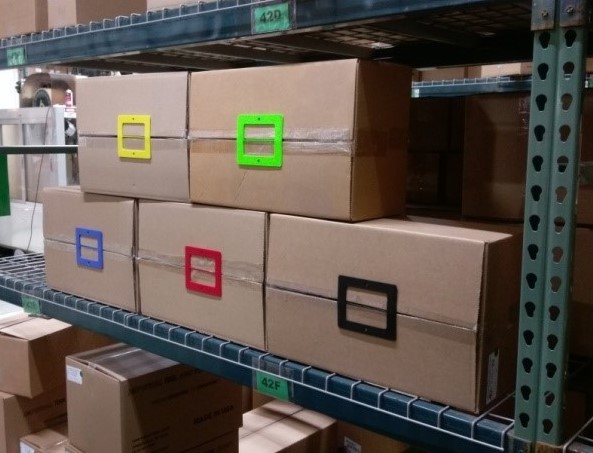 Color Coding to help Warehouse Management
Box Latch™ Products
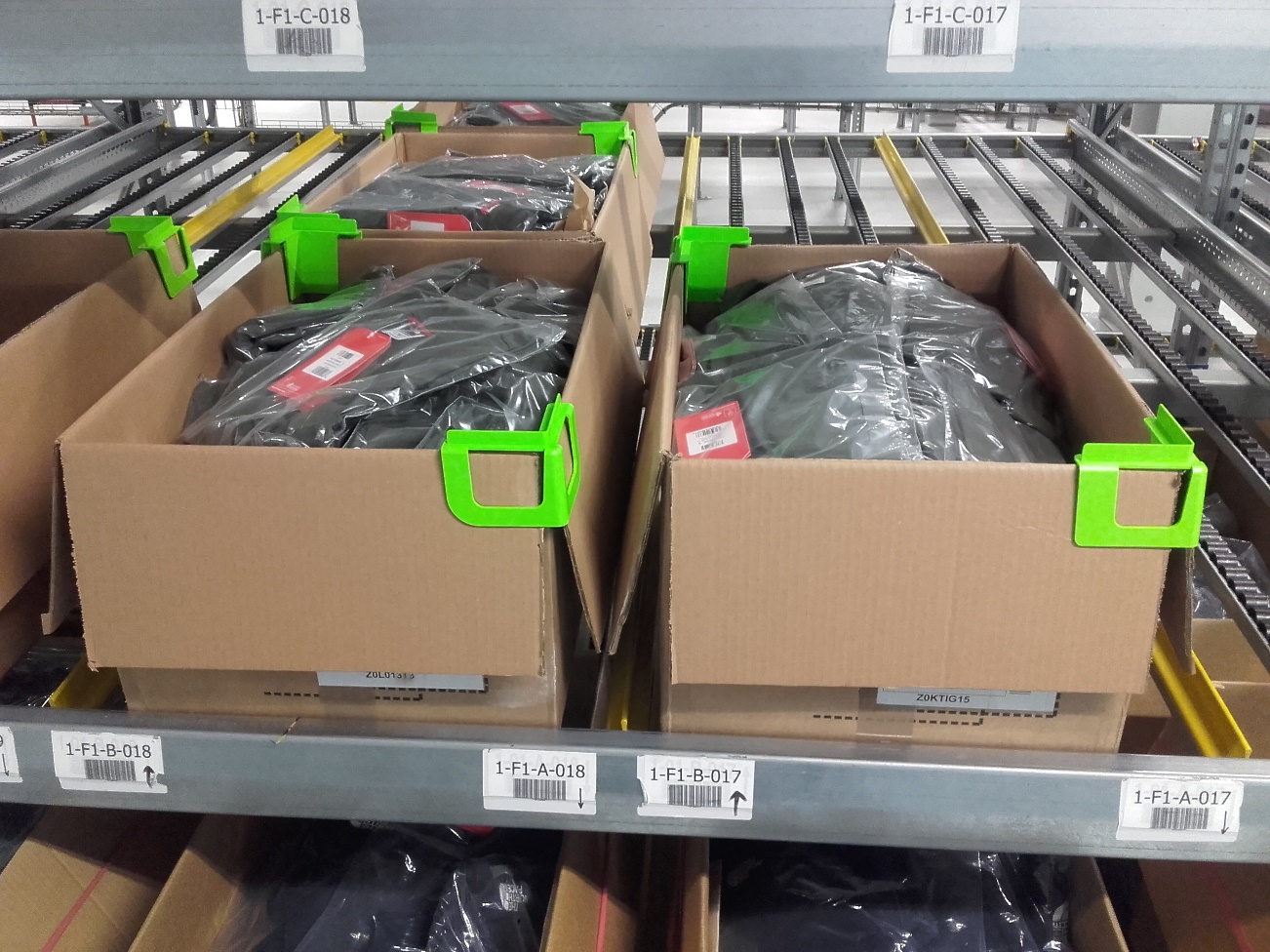 Corner Clips Used in Pick & Pack Fulfillment
Box Latch™ Products
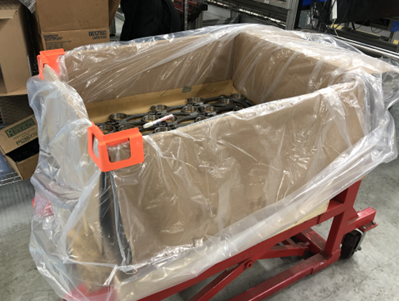 Holding Flaps Out of Way to Prevent Bag from Falling into Box
Box Latch™ Products
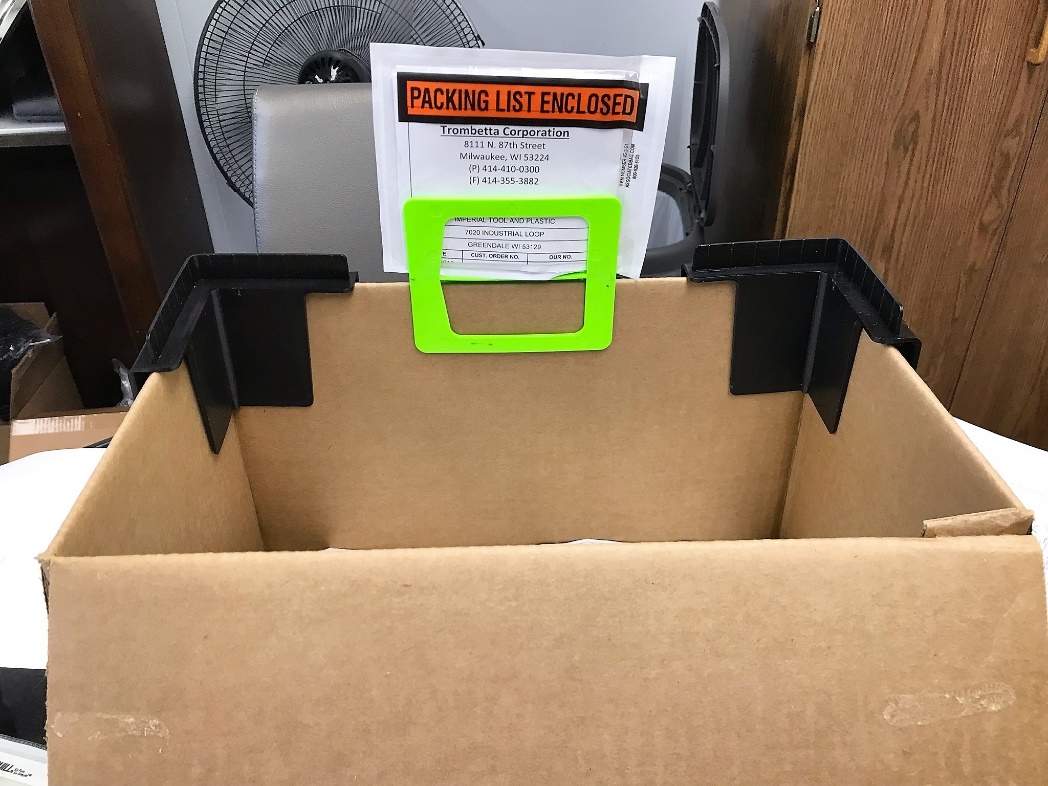 Creative way of Transporting 
Packing Slips with Open Boxes
Temporary Tag Holders
No Tape Needed
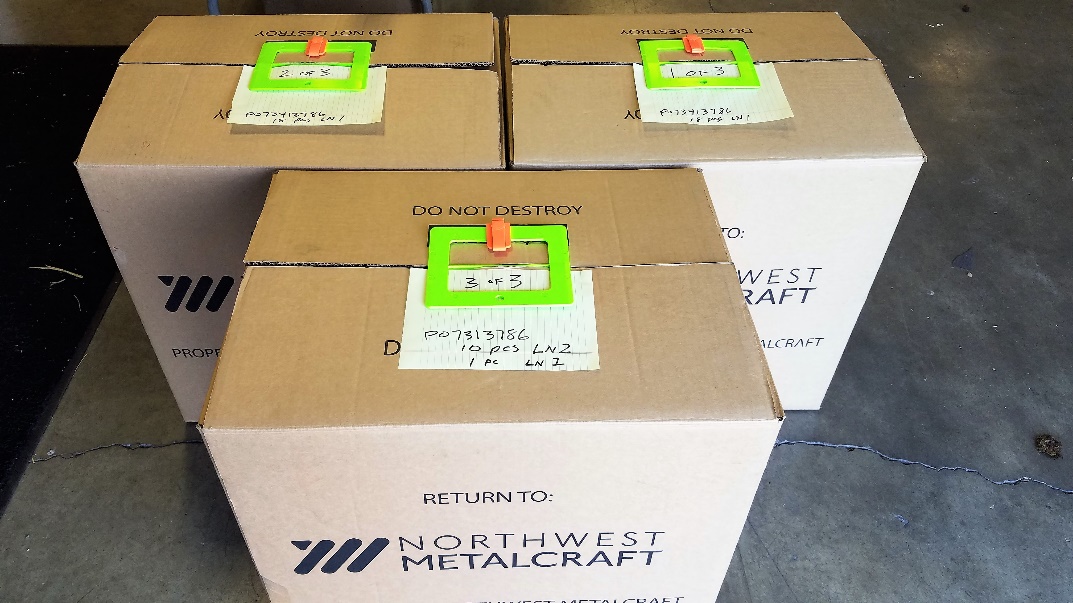 Box Latch™ Products
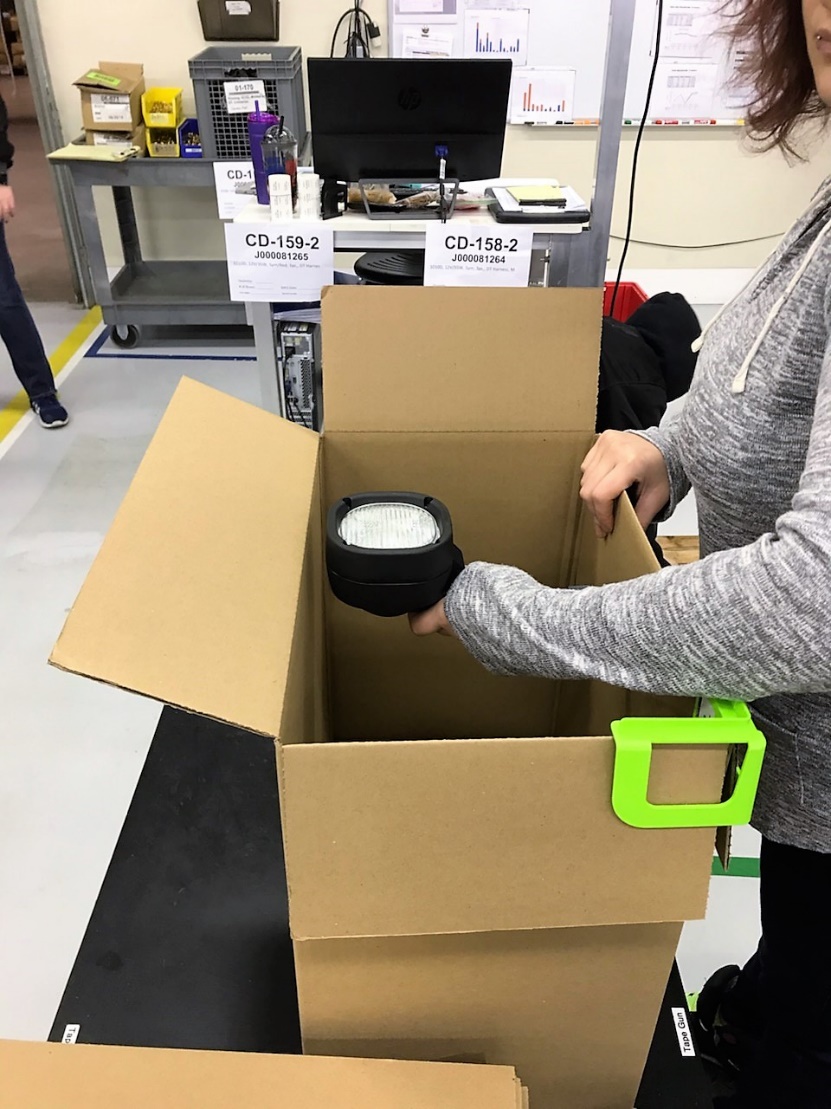 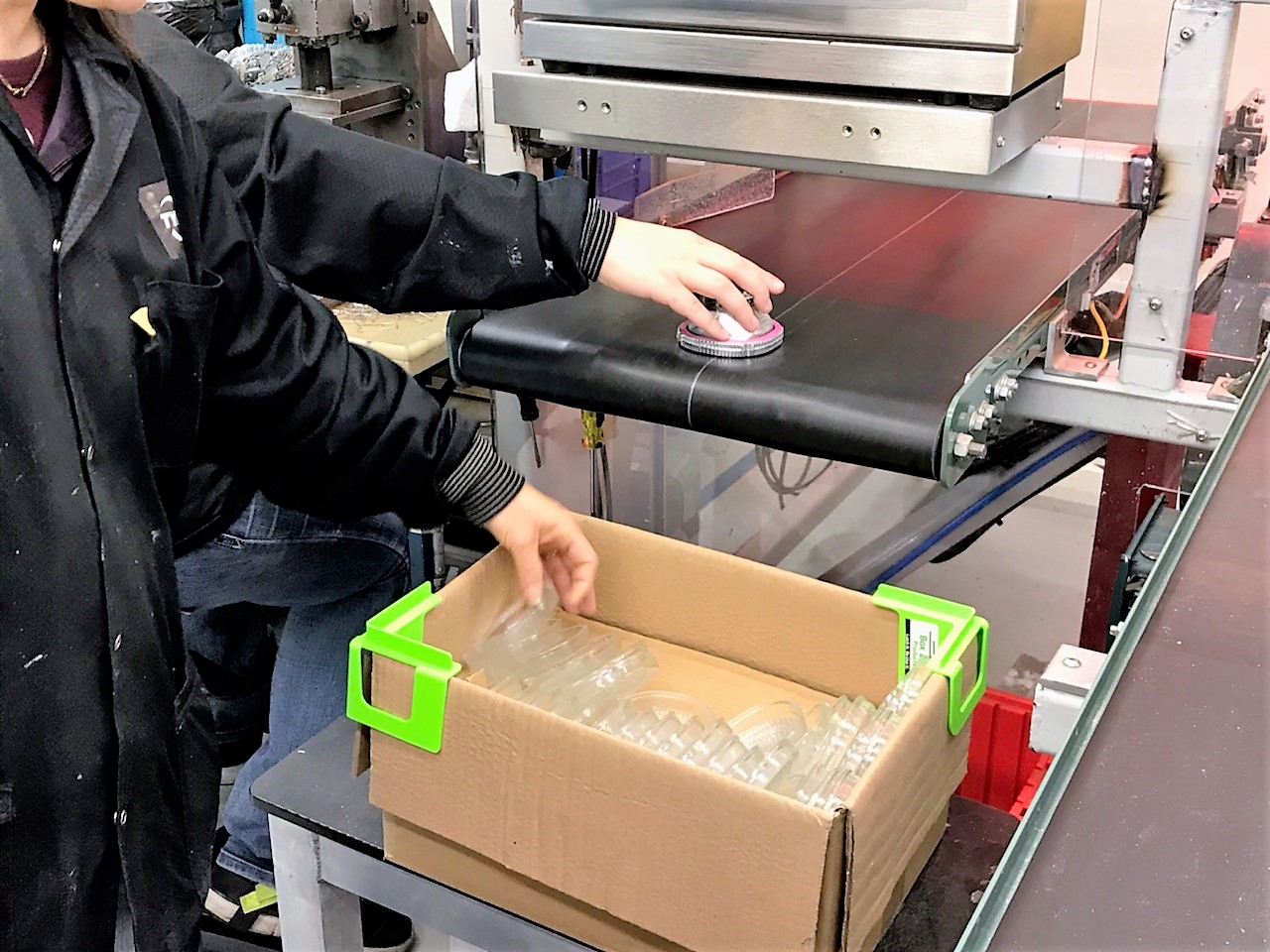 One vs. Two CCs to Hold All Flaps Open
Box Latch™ Products
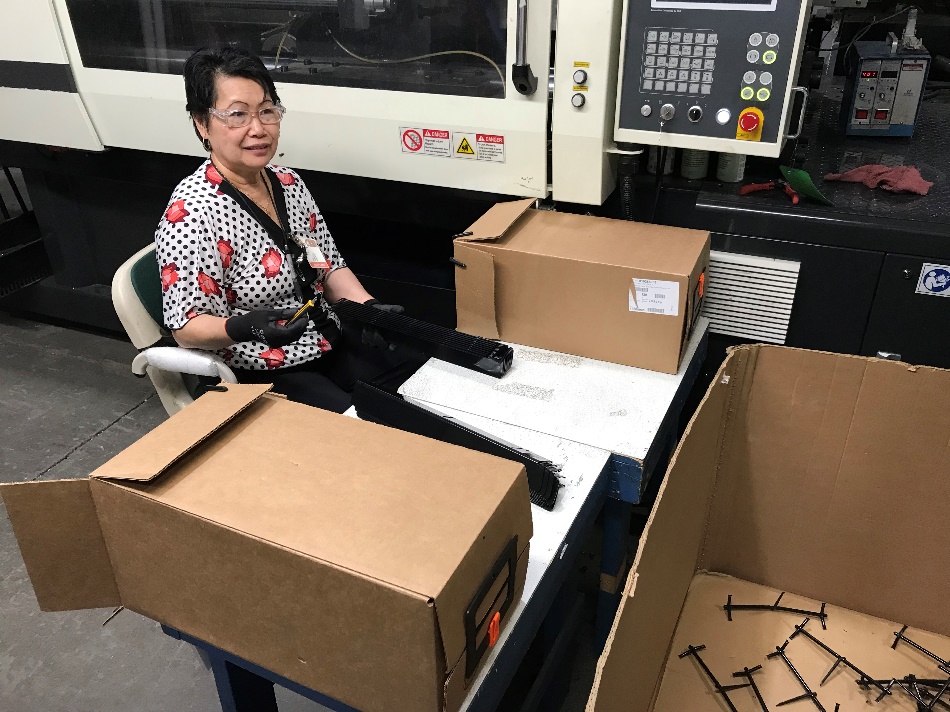 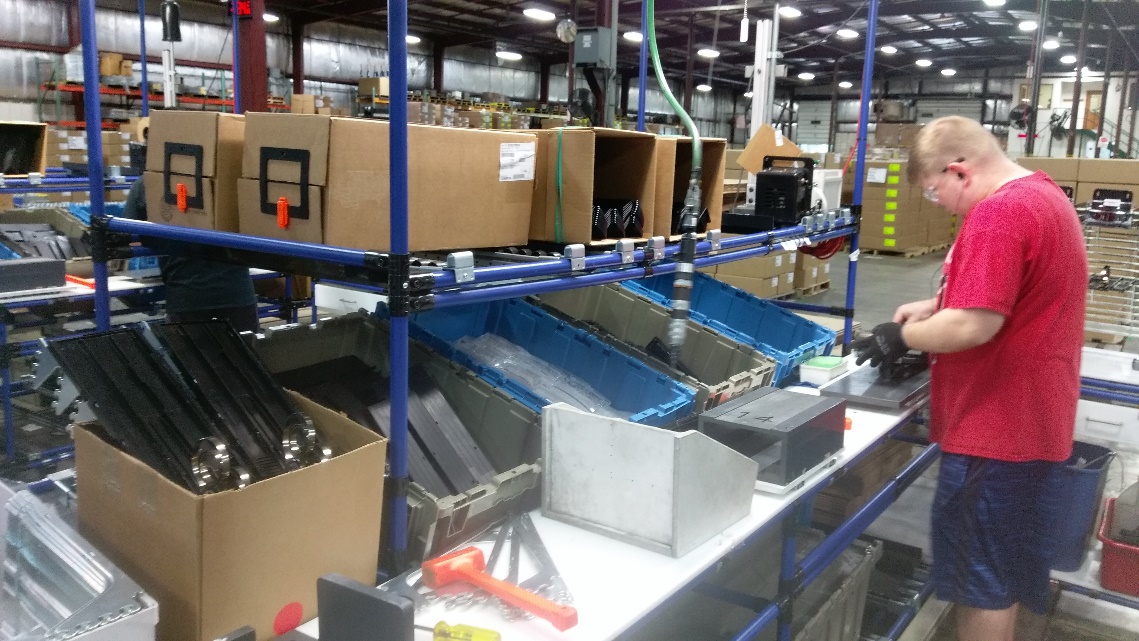 Long Part Being Placed in Side-Opening Boxes Closed With Latches on Each Side
Box Latch™ Products
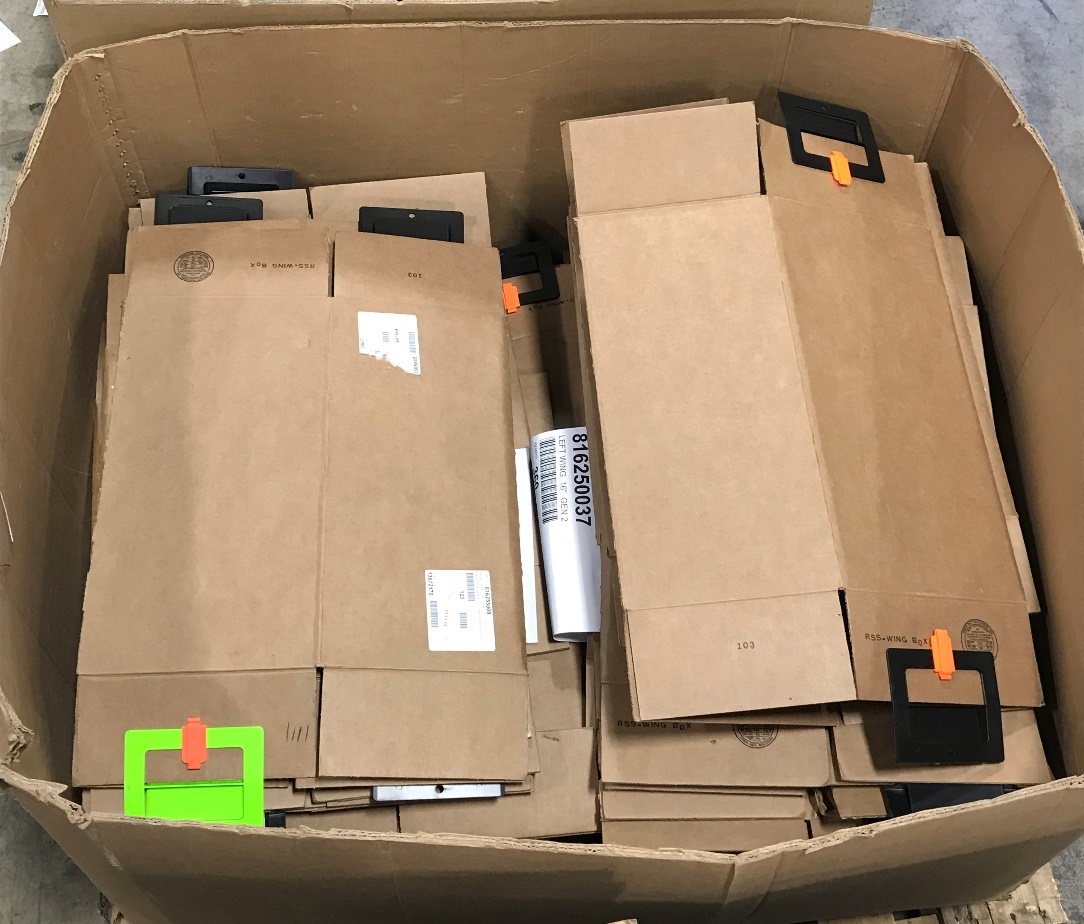 325 of these Boxes in One Container Reused 30 Times = Saving $10k/yr
Replacing
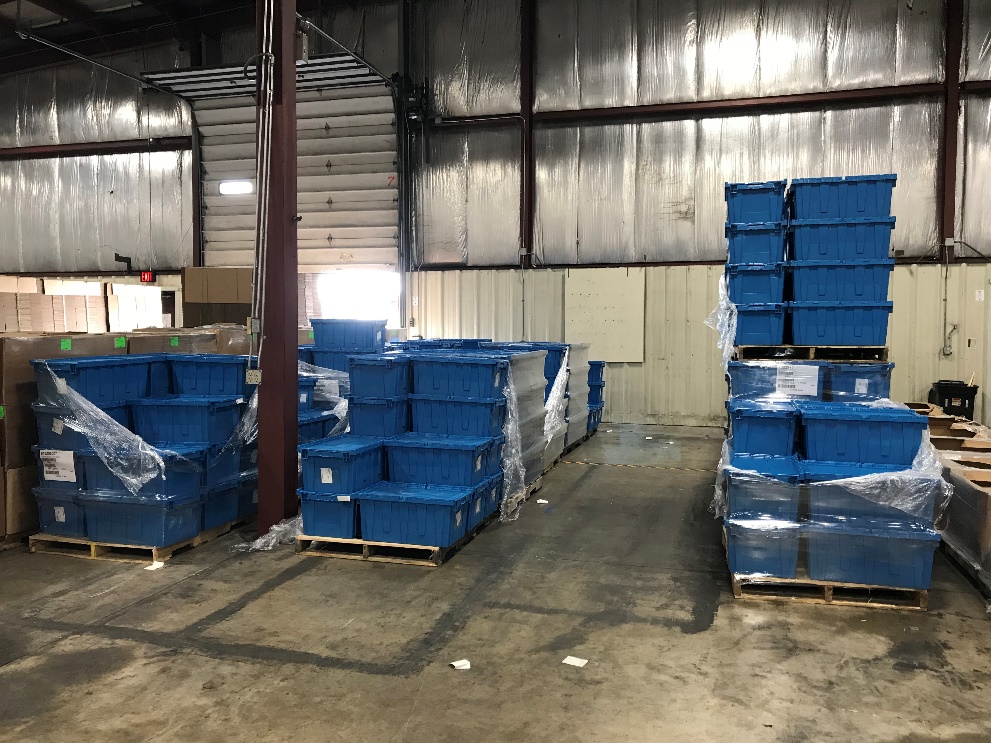 25- 50 Empty Totes Occupying $20/sq ft Floor Space Available for Other Uses
Box Latch™ Products
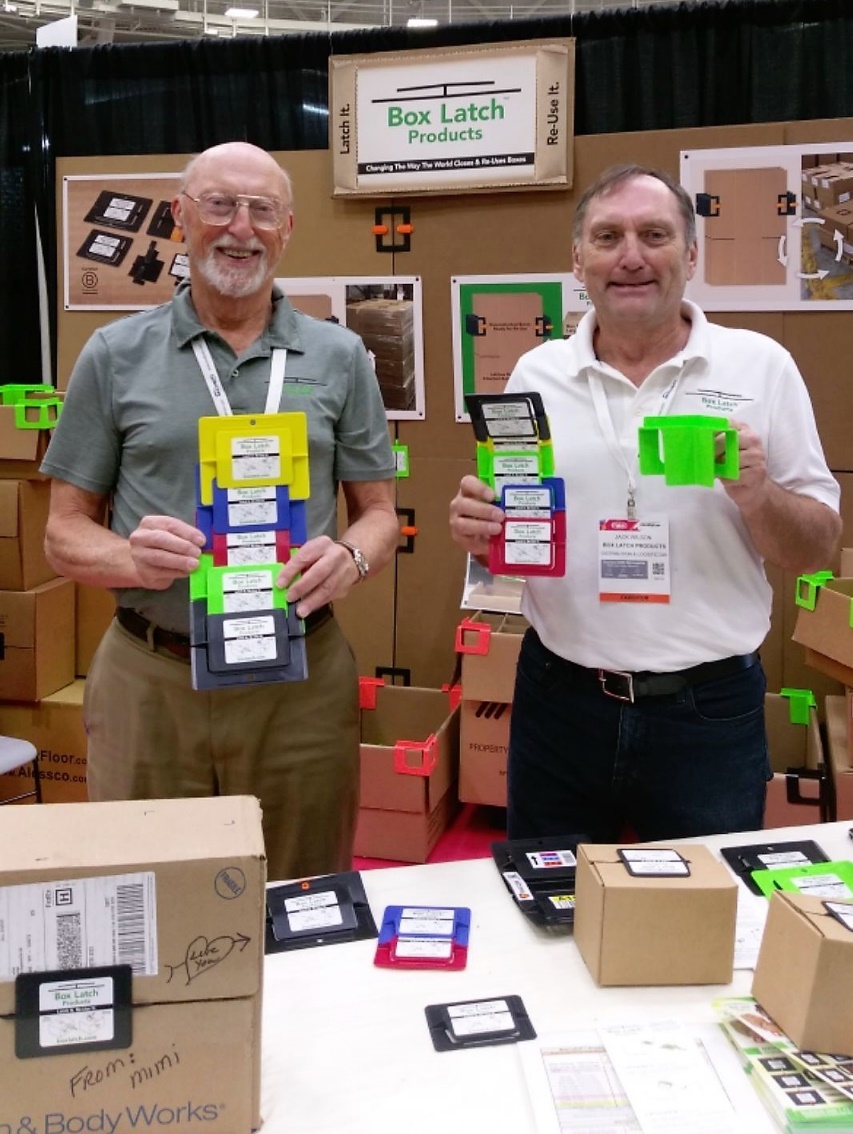 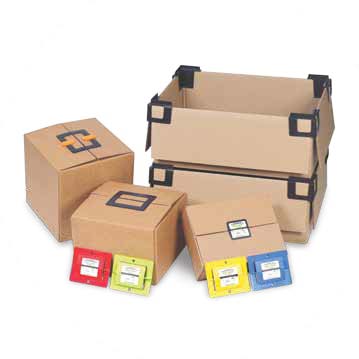 Go to www.Boxlatch.com     
To See our Photo Book & Case Studies or
Our YouTube Channel to See Action Videos
Box Latch™ Products
Korea MAT Trade Show – July 27-30, 2020 - Seoul, Korea
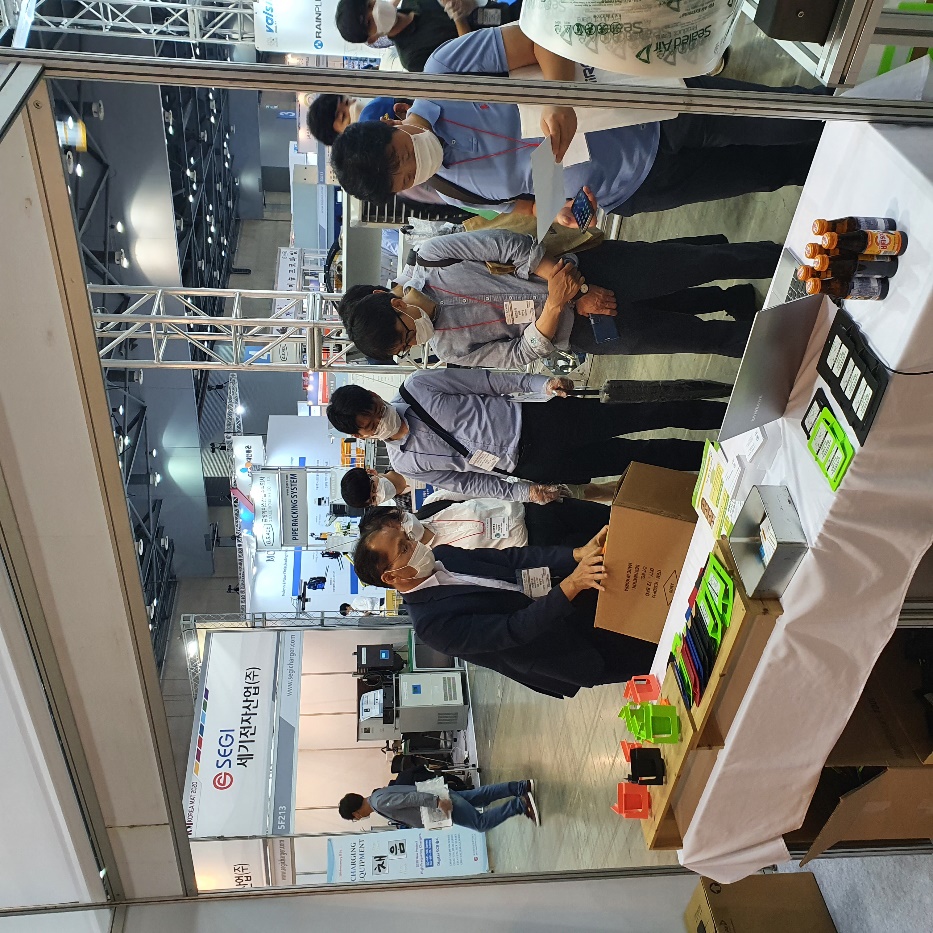 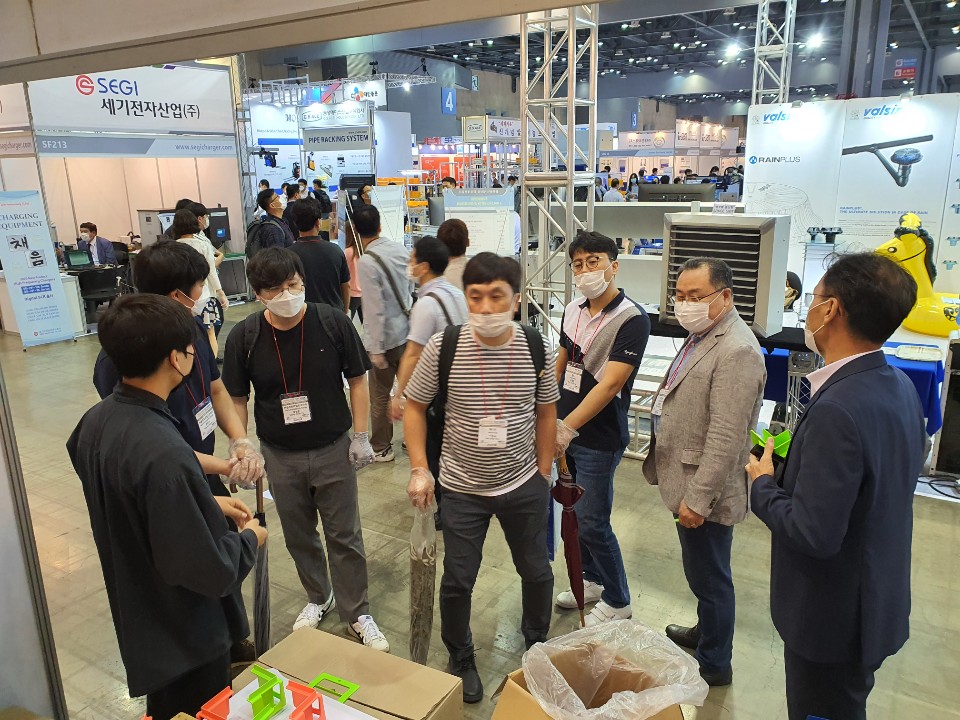 Box Latch™ Products
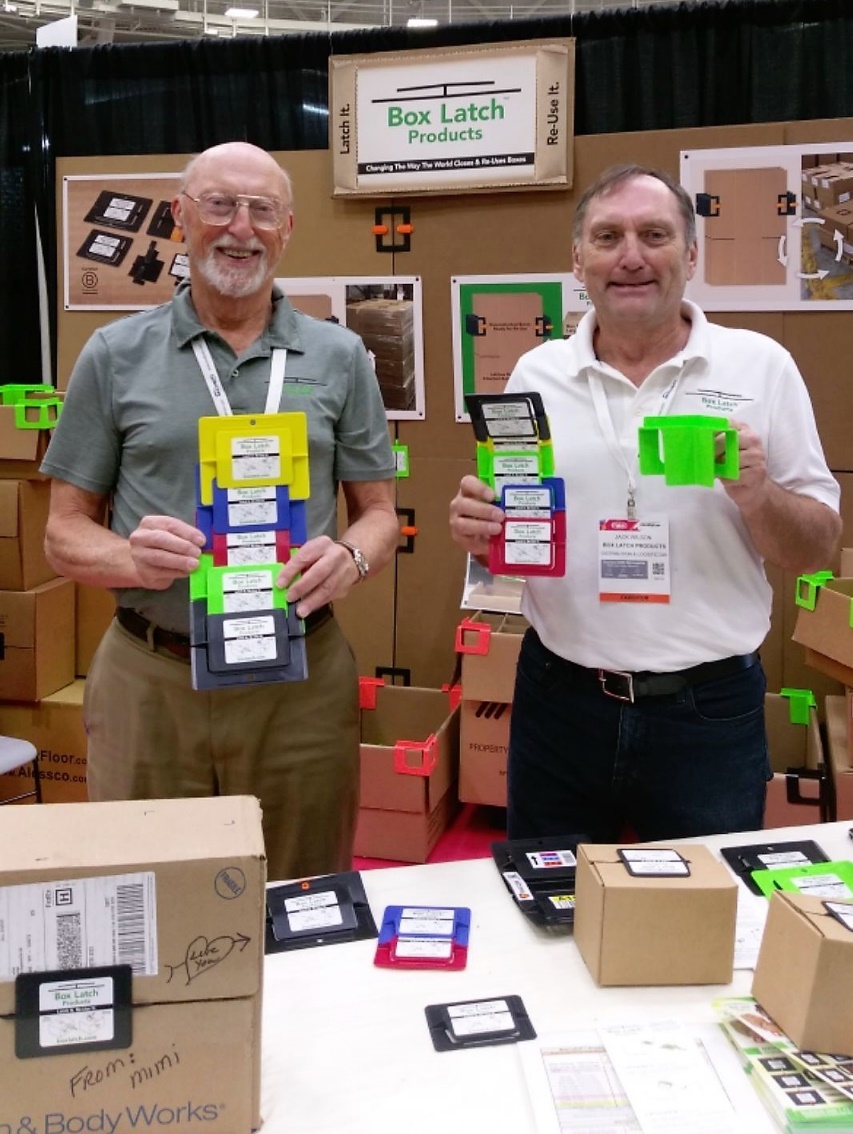 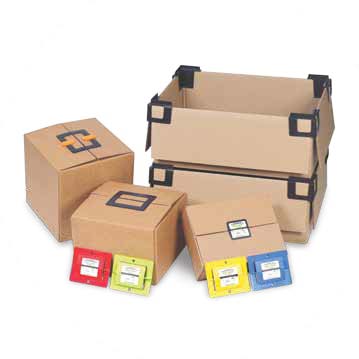 Go to www.Boxlatch.com     
To See our Photo Book & Case Studies or
Our YouTube Channel to See Action Videos
The SBA Can Keep You Competitive
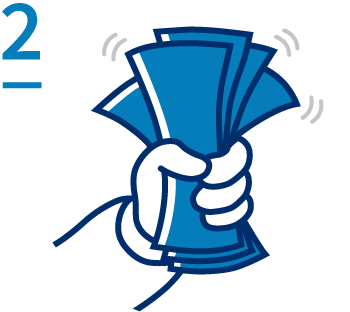 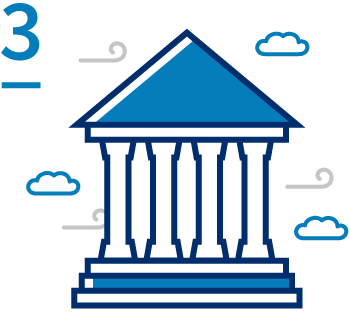 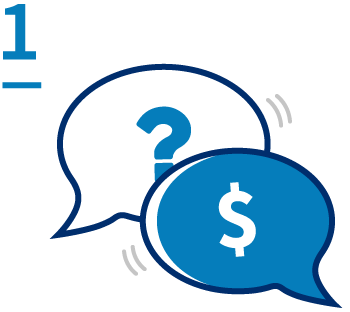 Financing for Your International & Supply Chain Sales
Grants to Reach International Buyers
Business Intelligence for Changing Times
Contact your local export finance manager at sba.gov/international
See if your state/territory offers grants at sba.gov/international
Find a Local Advisor at sba.gov/local
17
Business Intelligence for Changing Times
SBA’s Fast Track Service

Meet privately with SBA senior trade and technical staff to discuss unique needs
Quickly access to accurate information, guidance on eligibility requirements
Receive introductions and professional referrals to Federal, State or local resource partners
 
How to Schedule Fast Track Service and SBA’s International Trade Hotline?
 
Call SBA toll free at (855) 722-4877 or send an email to international@sba.gov
18
Grants to Reach International Buyers
The State Trade Expansion Program or STEP provides grants to U.S. states/territories to help small businesses to go international.

Eligible Uses of Funds include:
Training workshops (e.g. ExporTech®) 
In-person and Virtual  trade missions
Services to support foreign market entry
International Partner Search 
Website optimization for global sales
Translate websites to attract foreign buyers
Designing marketing media and more

Visit sba.gov/STEP to find out if your state/territory is participating in STEP.
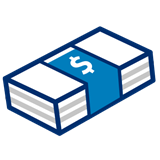 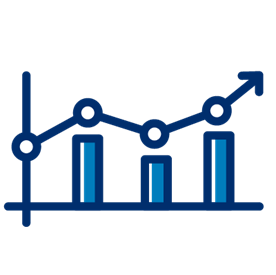 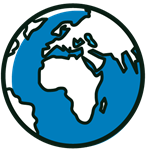 Overcome Financing Challenges
SBA can work with your lender to help you overcome financing challenges such as:

Canceled or reduced buyer credit insurance coverage 
Reduction in lines of credit or working capital financing
Demand by foreign buyers for performance guarantees on advanced payments
Supply chain issues: extended payment terms from OEMs
Financing Your International & Supply Chain Sales
Loan options for direct and indirect exporters (AKA supply chain):

Export Express for business development 
$500,000 limit
Export Working Capital to fulfill your international &  supply chain orders
$5 million limit
International Trade Loan for expanding your production capacity, re-financing debt, and reshoring
$5 million limit
Financing Your International Sales
Examples of uses:
Offer payment terms to customers to make your bid more competitive 
Proactive marketing 
Purchase machinery or equipment to meet international demand for your product 
Finance international purchase orders
Issue a bid bonds, advanced payment or performance guarantees to secure an international contract.
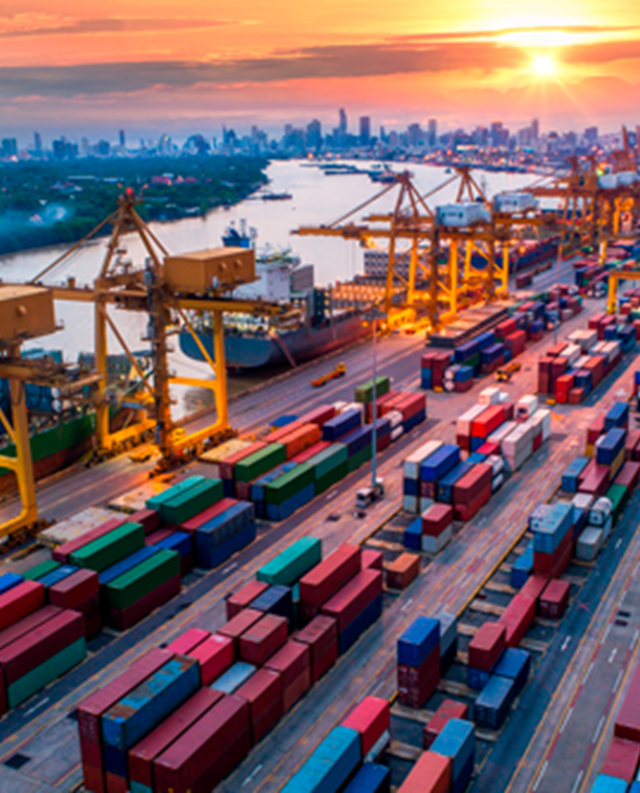 Contact your local export finance manager at sba.gov/international
SBA Reshoring & Pivoting Assistance
Expand/Build Production Facilities & Warehousing for Export
Build New Supplier Networks 
Create In-house Design & Prototyping Capabilities
Change in Ownership
Consulting and Professional Services
Intellectual Property Protection
Get Help From SBA
Search for local help

For export finance, and help navigating SBA resources, find your nearest Export Finance Manager at www.sba.gov/international  

For State Trade Expansion Program (STEP) grants visit www.sba.gov/STEP  

To find an SBA district office, SBDC, SCORE, VBOC or WBC, please visit www.sba.gov/local-assistance 

Call SBA toll free (855) 722-4877 or Email international@sba.gov with your trade questions

Stay Informed with SBA’s OIT’s Newsletter and Webinars: sba.gov/newsroom
Trade.gov  (https://www.trade.gov)
Market research and trade leads
Tariff information
Trade events
www.STOPfakes.gov
Ex-Im Bank  (https://www.exim.gov)
Export credit insurance
Census  (https://usatrade.census.gov)
Trade statistics
Google “Census Global Market Finder”
State Department (https://www.pmddtc.state.gov)
Export licensing
Additional Federal Resources
Q&AFor more information, please visitsba.gov/internationalSign up for our export  newsletter:sba.gov/newsroom